Passive Treatment of Mining Influenced Water: 
From Bench Scale to O & M
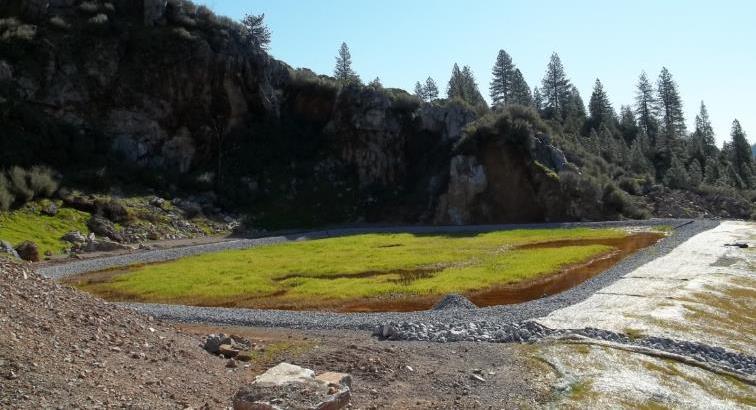 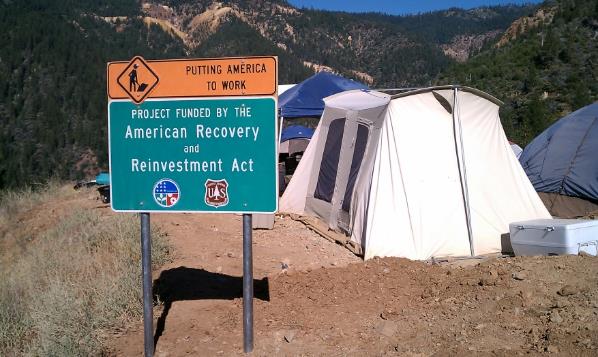 BIOCHEMICAL REACTOR CONSTRUCTION,MINE POOL CHEMISTRY CHANGES, & O & MGOLINSKY MINE, CALIFORNIA
Jim Gusek, Sovereign Consulting Inc., and 
Rick Weaver, US Dept. of Agriculture, Forest Service
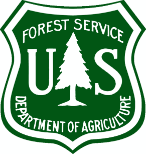 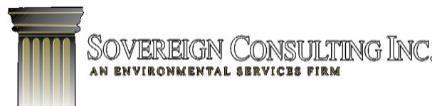 Golinsky Mine, Trinity National Forest
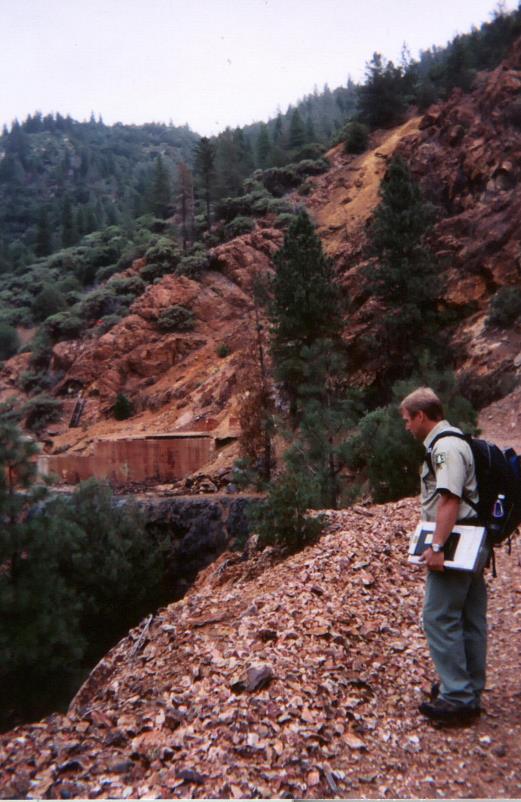 BCR Design & Construction

Mine Pool Improvements

Operation & Maintenance
[Speaker Notes: 1937 closed, copper zinc mine with some precious metals 3 –adits, two are sealed off with bulkheads – third flows continuously all year.  Two parts to the presentation  BCR & Mine Pool changes]
Site Location & Project History
Site/Project History
Mine Operates 1904 to 1938 (copper & gold) 
USFS acquires property in 1944 through purchase
2004 - Bench Test Construction & Operation
2004 – Design/build buried pipeline
2004 – 2006 Pilot Scale Construction & Operation
2006 – Pilot decommissioning
2007 - Full Scale Module 1 Design
2010 – Full Scale Construction
2011 – Full Scale Start-up
2012-2016 Vicinity Drought
2016 – O&M Activity
[Speaker Notes: Mine location, limestone quarry, trip across lake,  Show pipeline route 
Railroad to mine was submerged when the lake began to fill in 1944.  No place to build a passive treatment system full scale or otherwise, at the mine.  There is adequate space at the abandoned limestone quarry.]
Bench  Test & Pilot Test Setup
4 Bench BCRs
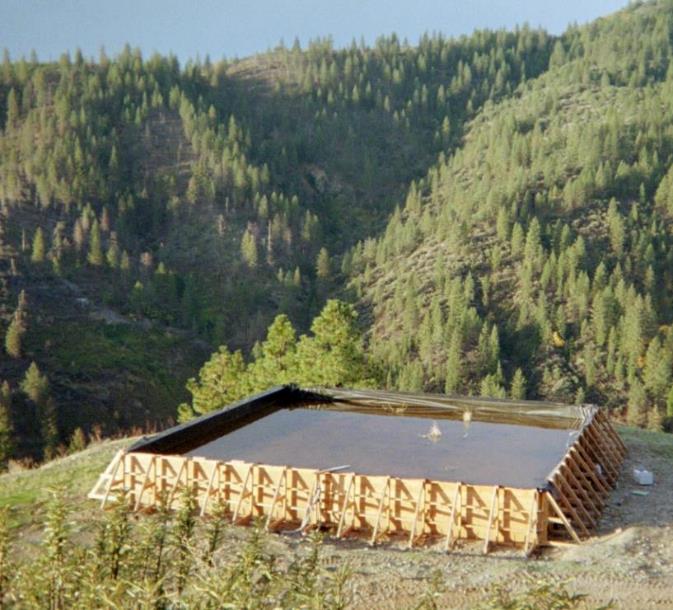 Modified Auto Sampler
ARD Holding Tank
Pilot Average Flow: 
0.9 gpm
17 Weeks Bench Flow Range: 
8.5 to 16.4 Liters/day
Mine Water Chemistry – Pilot Testing
Influent Water (Lower Portal)
pH – 2.7
Fe – 73 mg/L
Al – 23 mg/L
Mn – 0.85 mg/L
Zn – 37 mg/L
Cu – 12 mg/L
Ni – 0.031 mg/L
Cd – 0.47mg/L
SO4 – 664 mg/L
Pilot  BCR 
        Effluent
pH – 7.2
Fe – 0.8 mg/L
Al – 0.06 mg/L
Mn – 2.5 mg/L
Zn – 0.1 mg/L
Cu – <0.003 mg/L
Ni – 0.007mg/L
Cd – 0.006 mg/L
SO4 – 488 mg/L
Passive Treatment Chemistry 101
SO4-2 + 2 CH2O             HS- + 2HCO3-  + H+
(Sulfate reduction and neutralization by bacteria) 
Zn+2  + HS-                  ZnS (s)  + H+
(Sulfide precipitation)


Fe+3 + 3 H2O             Fe(OH)3 (s)  + 3 H+
(Hydroxide precipitation)

H+ + CaCO3             Ca+2  + HCO3-
(Limestone dissolution)
REDUCING/
ANAEROBIC CONDITIONS
OXIDIZING CONDITIONS
ALL
 CONDITIONS
Module 1 Design Chemistry
Mine, Pipeline, and Abandoned Limestone Quarry
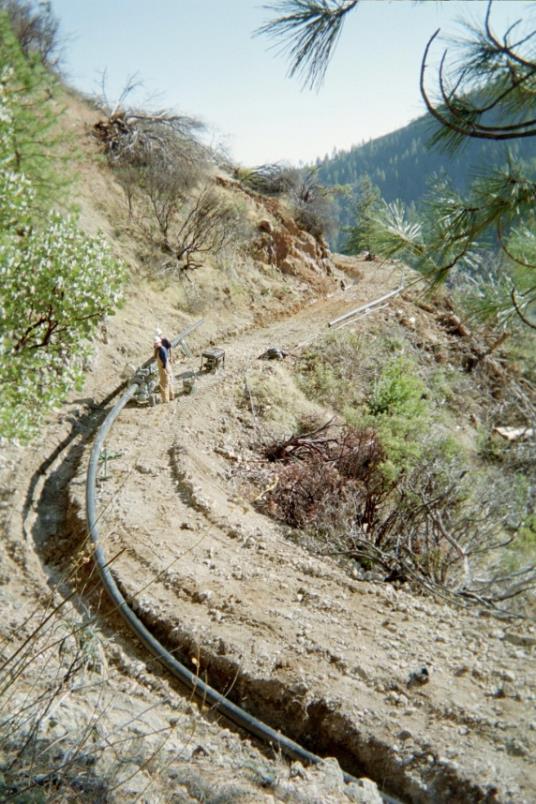 Phased  Module Implementation
Portal flow data suggests peak of 90 gpm during wet months
No available space at the mine site itself
Available space at the quarry only has room for 30 gpm
Site access is restricted; it’s difficult to build full PTS capacity in a single construction season
Limited funding supports design of 10 gpm “starter” module and monitor to see if addition modules are necessary
Overall Design Philosophy
All flows by gravity
Biochemical reactor sized for 10 gpm / 38 liters minute
Any by-passed flow (>10 gpm) would be neutralized by treated water in a mixing pond
Mixing pond effluent would be infiltrated into native ground in a “Flow Dispersion Zone” 
“Tweak” substrate recipe based on experience at other sites
BCR Substrate Modification
Manure (and 6 cy of depleted pilot substrate) rototilled into upper 12 inches of substrate
Construction Challenges
Lake levels are the lowest in years due to drought
Good news:  mobilization site close to Shasta Dam (2.4 miles from beach head)
Bad news:  off-loading barges will be difficult on sloping shore at beach head
Drought ends from El Nina rains as bid walk is conducted (March 2010)
Lake levels rise, and rise, and rise some more…
Preferred mobilization site is submerged; alternate site is 6.9 miles from beach head
Lake level recovery: too much of a good thing
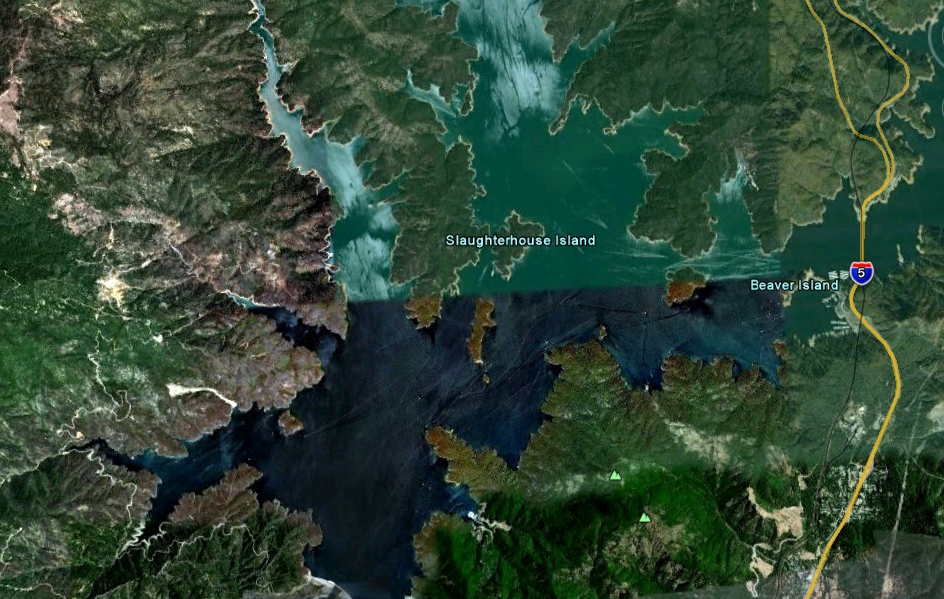 Final Contractor Mobilization Site
(6.9 miles)
Mine
Quarry
Beach head
Dam
Initial Contractor Mobilization Site (2.4 miles)
Construction Challenges (Continued)
Storing materials at a very constricted site
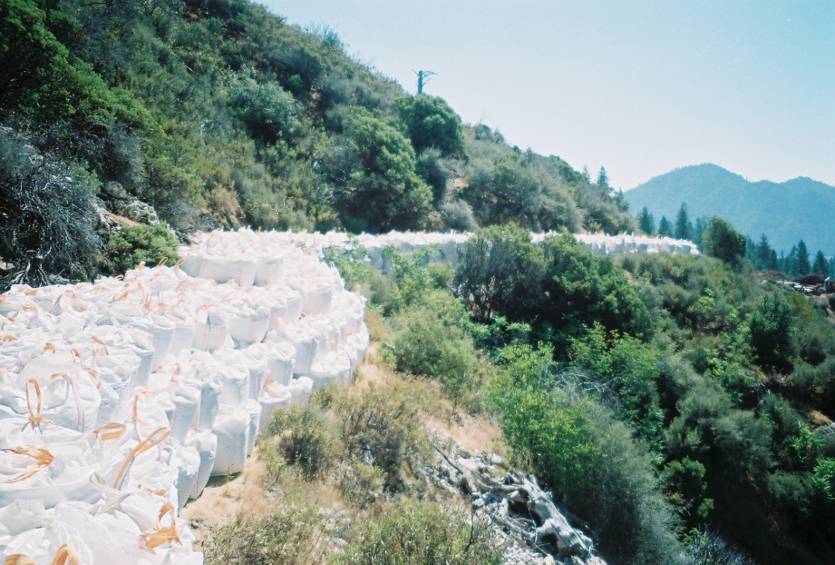 Construction Challenges (Continued)
Ground conditions in one corner of the quarry require field modification
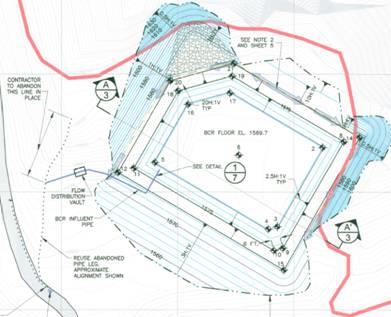 BCR Footprint reduced by 3.6%
Construction Challenges (Continued)
Delayed start due to weather and storm water BMP’s puts project behind schedule and reduced available construction budget
Ground conditions in the mixing pond footprint spook contractor
Mixing pond is dropped from the contractor’s work scope    (see paper [Gusek, 2011] for details)
Flow Dispersion Zone design is modified to minimize imported riprap
Golinsky BCR Construction, 2010 (with ARRA Funding)
Construction Cost: $1.3 million (about $0.012 per gallon for 20-yr life)
[Speaker Notes: BCRs are typically configured with raw water fed to the top of the cell and treated water flowing out the bottom.  Kind of like a Brita filter.(click)

Here are some photos of the full-scale BCR under construction:  The pipe collection network on the floor of the BCR, [click], covered with limestone gravel [click] all covered with the organic media comprised of wood chips, rice hulls, crushed limestone inoculated with composted cow manure. (click)]
Final BCR As Built (January, 2011)
BCR Module 1 Commissioning Challenges
Portal 3 is the only mine pool plumbed into the quarry when the BCR is ready for commissioning (we used it for soil moisture, dust control)
Portal 3 sulfate concentration is only 8 to 10 mg/L
Lower Portal pipeline is plugged with iron precipitates; 
Inclement weather prevented LP maintenance and the BCR filled with rain water
Solutions
Added 20 lbs or 9.1 kg of Epsom salt to BCR inflow 
Added a 30 lbs or 13.4 kg “teabag” of agricultural gypsum to flow distribution vault
Influent sulfate 14 mg/L; effluent 4 mg/L
Lower Portal plumbed in January 25th 2011, no “transition” (sulfate @1,127 mg/L; pH 2.7)
BCR Receiving Lower Portal MIW (May 2011)
BCR Receiving Lower Portal MIW (October 12, 2016)
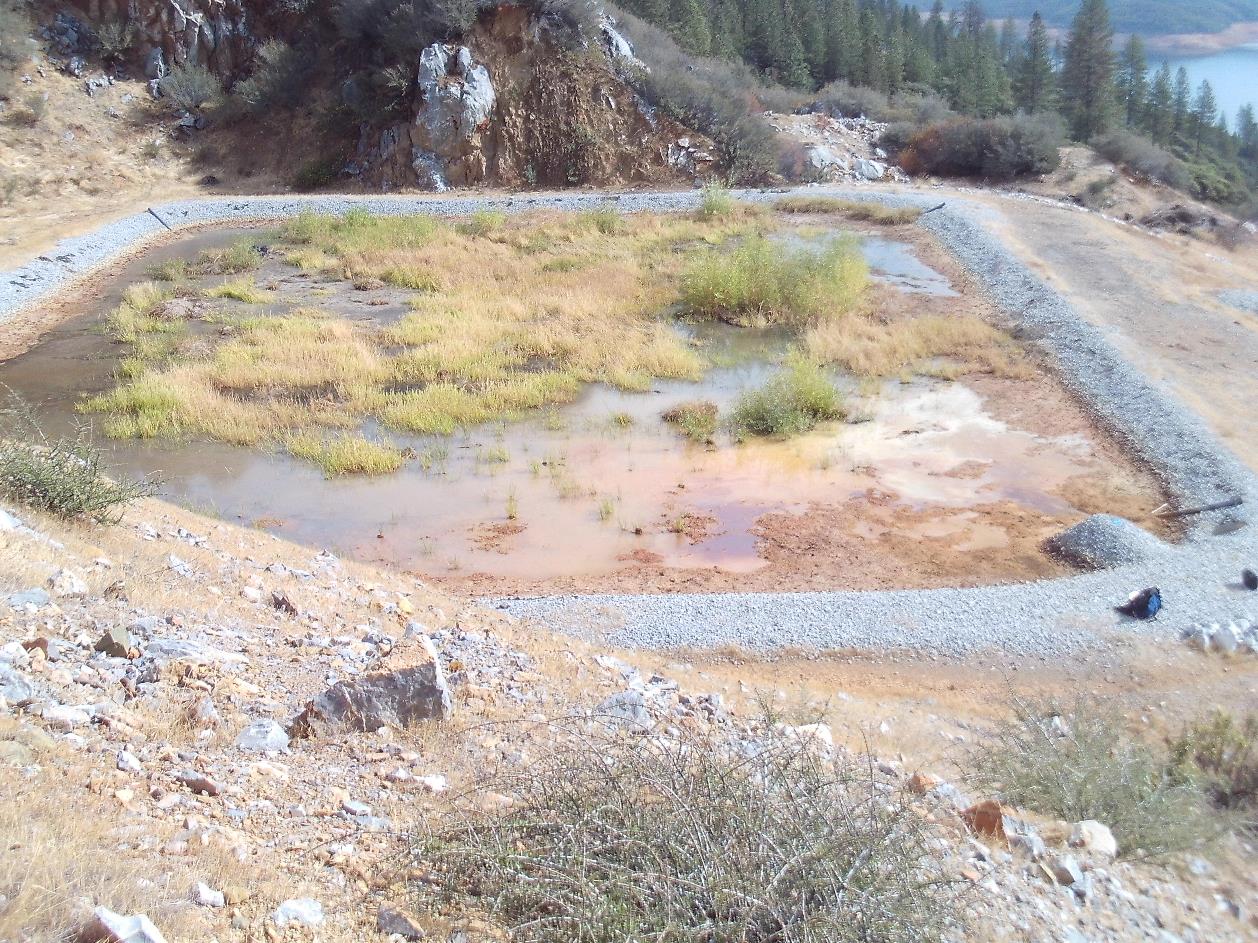 Intruding Willows Removed
BCR Results(6 Lower Portal MIW events)
97% metal removal efficiency in May 2011
PART II
PORTAL 3 MINE POOL IMPROVEMENTS
Full Scale Passive System Schematic Layout
ARD
[Speaker Notes: Original plans were to treat all three MIW sources]
Portal 3 and Lower/Upper Portal Proximity
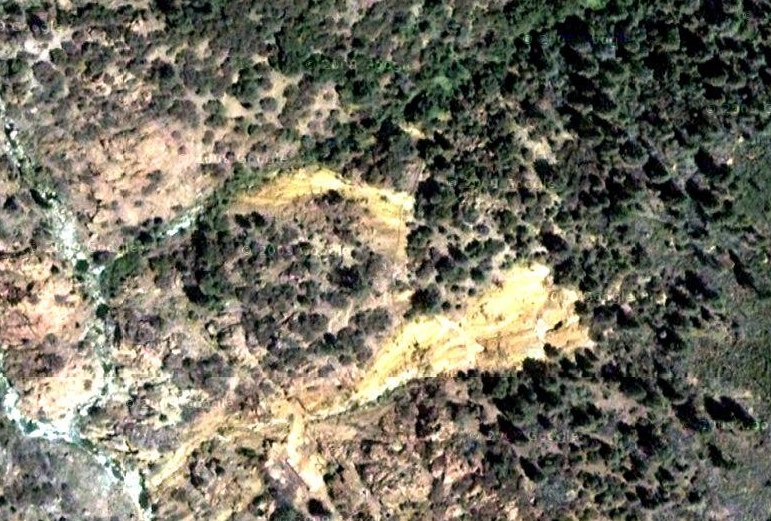 Portal 3
?
300 FT
Upper
Portal
Drainage Swale
ARD
?
?
Lower
Portal
Little Backbone Creek
[Speaker Notes: Portal 3 and the Lower Upper Portals are about 300 ft (100 meters) apart]
Changes in Portal 3 Chemistry 2004-2016
Lower Portal Mine Pool 
Drain-down begins
2004
Changes in Portal 3 Chemistry 2004-2016
2005
Changes in Portal 3 Chemistry 2004-2016
2006
Changes in Portal 3 Chemistry 2004-2016
2007
Changes in Portal 3 Chemistry 2004-2016
2009
Changes in Portal 3 Chemistry 2004-2016
October 12,
2016
Portal 3 Water Chemistry Improvements
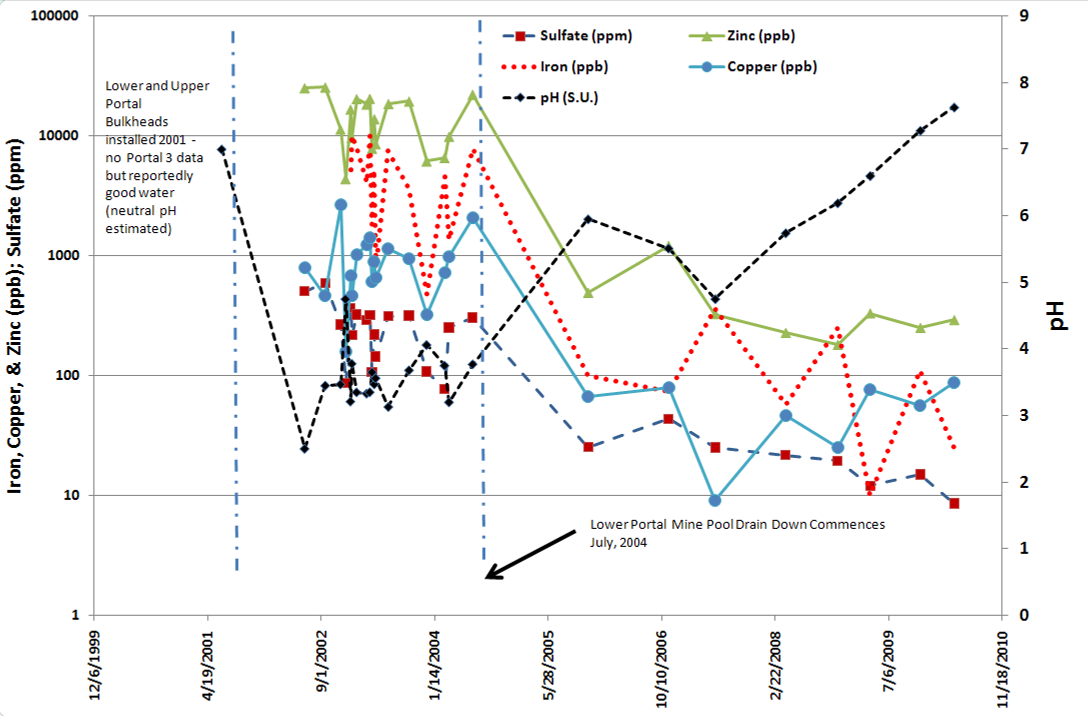 0.07 to 0.11 gpm of Lower Portal MIW satisfies metal load 
in Portal 3 based on sulfate, zinc, and copper
Final Thoughts (Parts I & II)
Construction Cost: $1.3 million – ARRA funding with supplementary USFS funds
Seven year span from initial bench tests in late 2003 to startup in late 2010 – fully commissioned in June 2011
Safety record exemplary for remote site, heat stress, multiple water crossings
After five years, system appears to be performing as intended – no surprises (yet)
No ill effects due to prolonged drought
PART III

OPERATION & MAINTENANCE
BCR Commissioned in June 2011 &function as designed through 2012
In 2012 following dry season, flow data logger malfunctioning at BCR
Equipment mobilized to site with Landing Craft
Influence of vegetation potentially adversely affecting iron removal
Mini excavator used to pull willows
Mini excavator moving vegetation removed from BCR
BCR after willow removal
Repairing BMPs on access road using hand tools and mini excavator
Clearing access road of vegetation
Pipelines from Lower adit. Iron hydroxide sludge blockage
Upper AditLink Seal and Stainless Steel Flexible Coupling installed to repair leak & stabilize pipe at bulkhead
Leak at Saddle Tee on Upper Adit PipeRepairing Saddle Tee with Romax Clamp
Trash bag stuck in pipe causing plug
Lower Adit Bat Gate Sock Filter over Floor Drain
Winter to summer flow rate decrease from 4.5 gpm to 1.5 gpm between April 25 and June 6, 2016. Estimated cumulative total of 233,000 gallons received by the BCR.
Changing battery in data logger at BCR influent flume. Flow was 0.75 GPM on 10/12/16
Pipes replaced due to excessive iron hydroxide deposition
BCR at low water level on October 16, 2016 at end of dry summer
BCR on October 19, 2016 after 4 to 5 inches of rain in four days
Mass Removal Rates from Spring Monitoring
Conclusion of Spring Monitoring Report


Monitoring observations and data collected by ECM have concluded that the BCR is operating within design parameters and is effectively removing metals from mine impacted water. 

The BCR appears to be treating the mine drainage successfully and the efficiency of removal for aluminum, cadmium, and copper is close to 100%, with zinc near 83% removed.
Are the exposure assumptions, toxicity data, cleanup levels, Removal Action Objectives used at the time of the removal action (RA) still valid?

Reduce or eliminate the release of acidity and heavy metals from the Site to surface water and meet ARARs,

Reduce or eliminate the release of acidity and heavy metals to from the Site to groundwater and meet ARARs, and 

Reduce or eliminate the potential for exposure to humans, aquatic and terrestrial biota from ingestion or direct contact with AMD and potentially contaminated aquatic life.
Data indicate that the BCR is effective at treating MIW at the design flow rate of 10 gpm. The exposure assumptions, toxicity data, cleanup levels, and RAOs used at the time of the RA are still valid & the BCR system that was installed is protective.
Storm water runoff in swaleonly MIW discharged from site
Final Thoughts
Phased design approach minimizes risk
Bulkheading underground mine workings is not always a good idea   (ARD is going to find its way out)
Passive treatment is LOW maintenance, not NO maintenance
Removal Action assumptions still valid; BCR system is protective
Special thanks to:
Brad Shipley (ret.), USFS P.O. 2003? to 2016, and 
ECM Consultants, the current site monitoring and O & M contractor
Questions/Discussion??
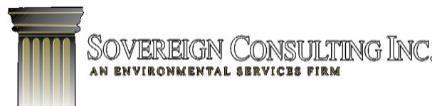 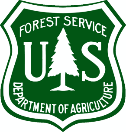